Project "vergroten van de cyberweerwaarheid van kmo's en zelfstandigen" – PRR ID 271

Cyber4SME Market
 
Presentatie van de laureaten - Projectoproep nr. 1 en 2
Opleiding en informatie
Categorie 1​
Sectoraal bewustzijn
Categorie 2​
​Bewustmaking door spel
Categorie 3​​
Bewustmaking over de Cloud
Categorie 4​
Financiële steun
Categorie 5​
Categorie 6​
Audit, persoonlijke ondersteuning en verbetering van interne cyberbeveiliging
1. Opleiding en informatie
 ​
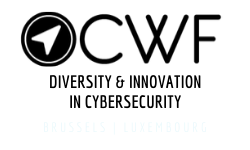 Learn.Secure.Repeat: Op maat gemaakte workshops en individuele coachingsessies voor het MKB met advies en best practices om de operationele continuïteit te waarborgen en te testen.
Consortium
 Learn.Secure.Repeat | cybersecurity


Online training gericht op menselijk gedrag om de cyberveiligheid van individuen en bedrijven te verbeteren.
 Psybersafe: gedragsveranderende online cyber security training | cybersecurity



Blended learning-aanpak met interactieve online training en live webinars om ondernemers te helpen hun cyberweerbaarheid te versterken.
 Opleiding cyberweerbaarheid voor ondernemers | cybersecurity
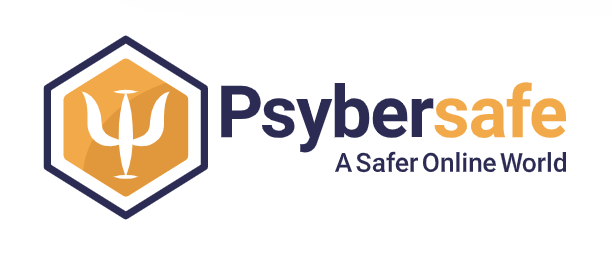 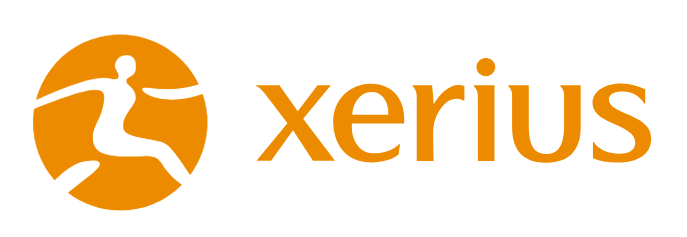 1. Opleiding en informatie
 ​
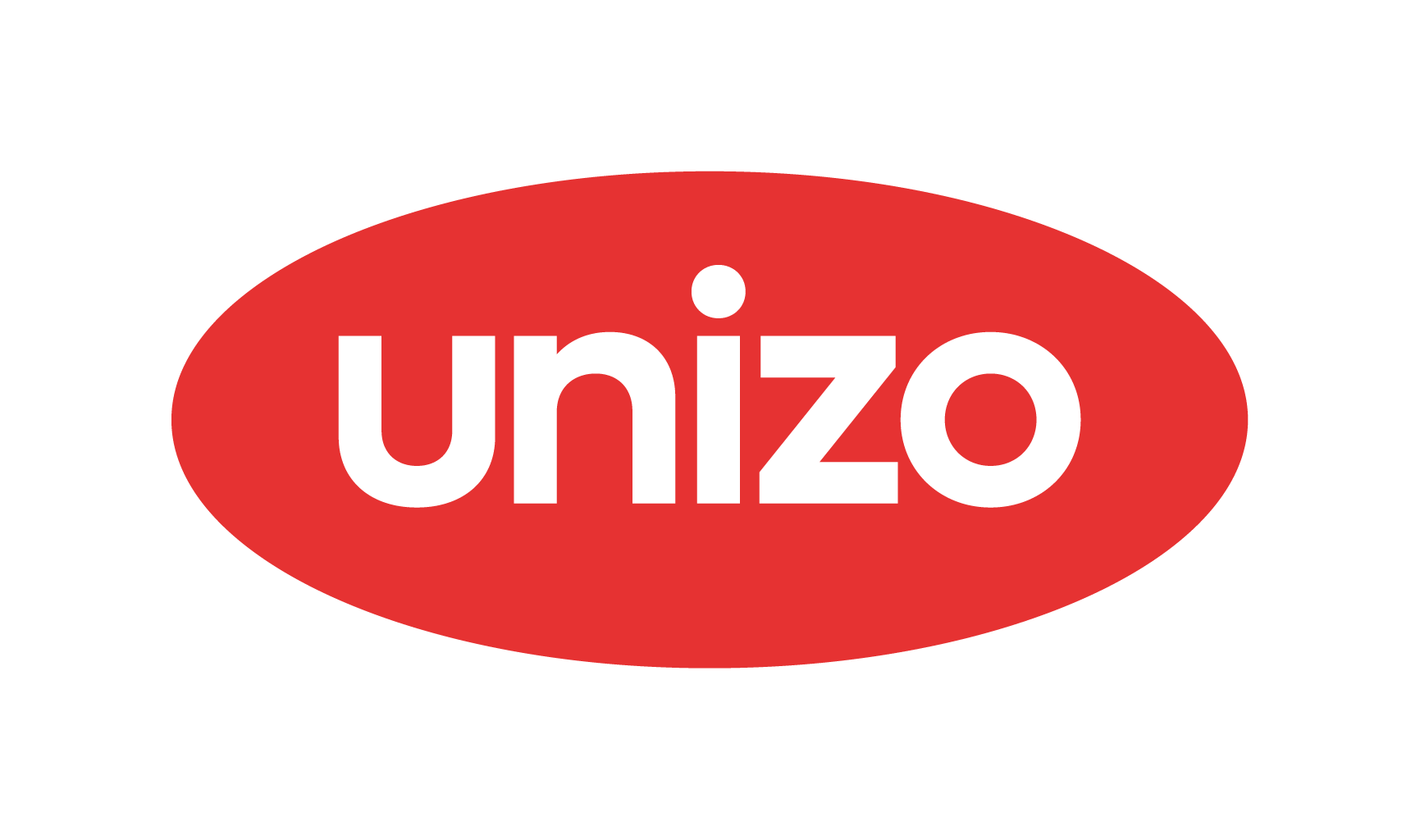 ORG2CS : Praktische tools en hulpmiddelen om mkb-bedrijven te helpen hun cyberbeveiligingsniveau te verbeteren
 ORG2CS maakt cyberbeveiliging toegankelijk | cybersecurity


BeCyberSafe: bewustmaking van detailhandelaren op het gebied van e-commerce cyberbeveiliging via webinars, podcasts en een naslagwerk, toegankelijk via een speciaal platform
 BeCyberSafe | cybersecurity



CyberWeek: een week vol cyberveiligheidstrainingen voor het mkb, met online trainingen die beschikbaar zijn op de website
 Cyber Week | cybersecurity
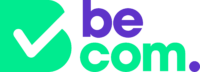 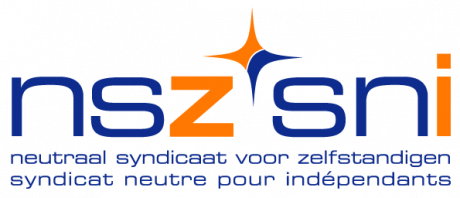 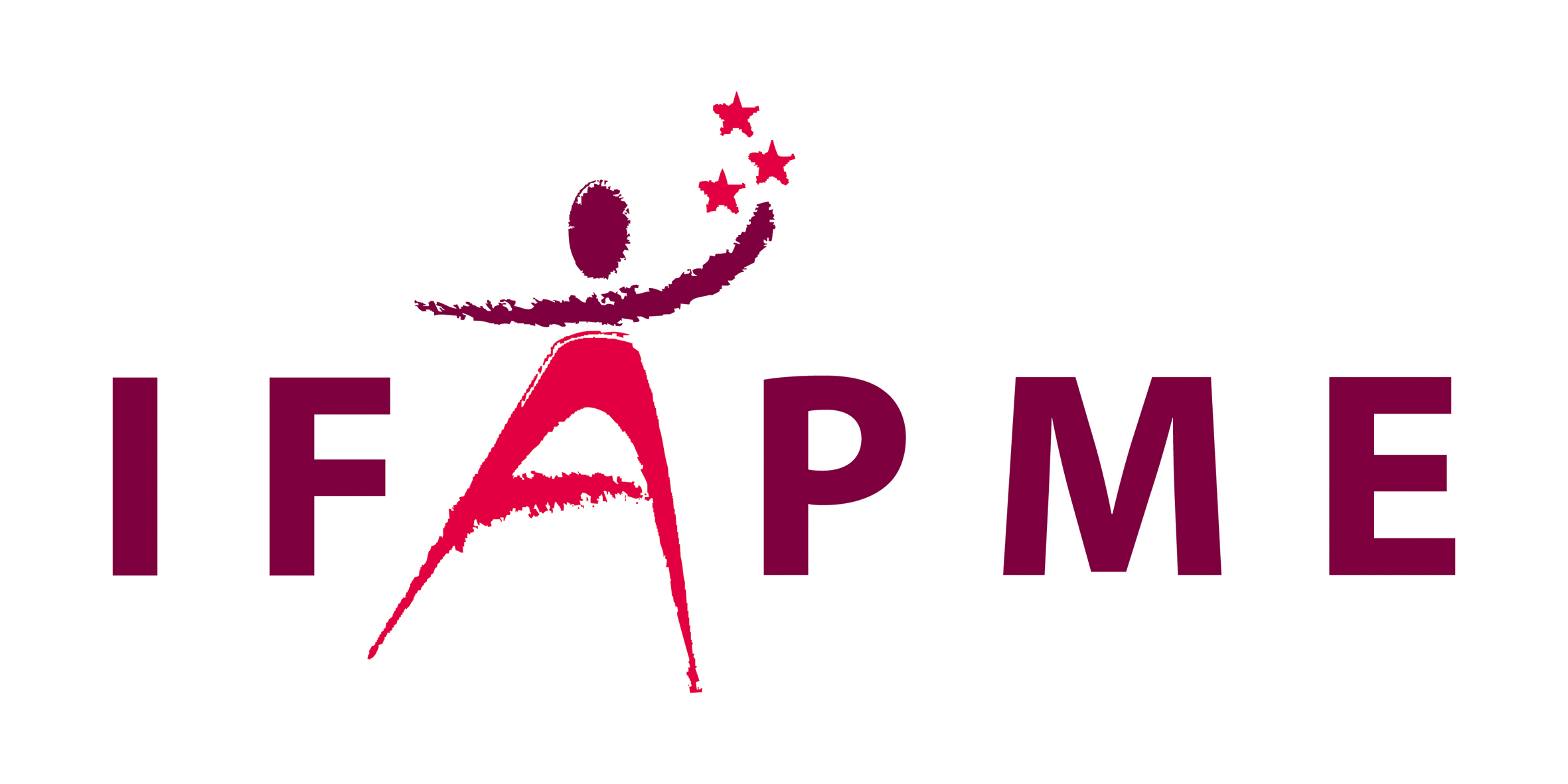 Opleiding en informatie
Categorie 1​
Sectoraal bewustzijn
Categorie 2​
Bewustmaking door spel
Categorie 3​​
Bewustmaking over de Cloud
Categorie 4​
Financiële steun
Categorie 5​
Categorie 6​
Audit, persoonlijke ondersteuning en verbetering van interne cyberbeveiliging
2. Sectoraal bewustzijn
​
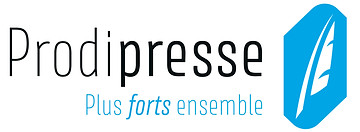 Bewustmaking van onafhankelijke pers en boekhandels aan de hand van een interactieve website en sectorspecifieke communicatie.
 Bewustmaking van perswinkeliers over cyberbeveiliging | cybersecurity


CyberActive: opleidingen, video's en didactische middelen om de transitie naar Industrie 4.0 in de maakindustrie te beveiligen en de ontwikkeling van digitale diensten (SaaS) te ondersteunen.
 CyberActive | cybersecurity


Voorstel voor een verbetertraject in cybersecurity en brochures voor de notariële en bouwsector, gepresenteerd tijdens webinars.
 Boost kosteloos jouw cybersecurity: Traject voor verbetering en Casestudy Gids! | cybersecurity
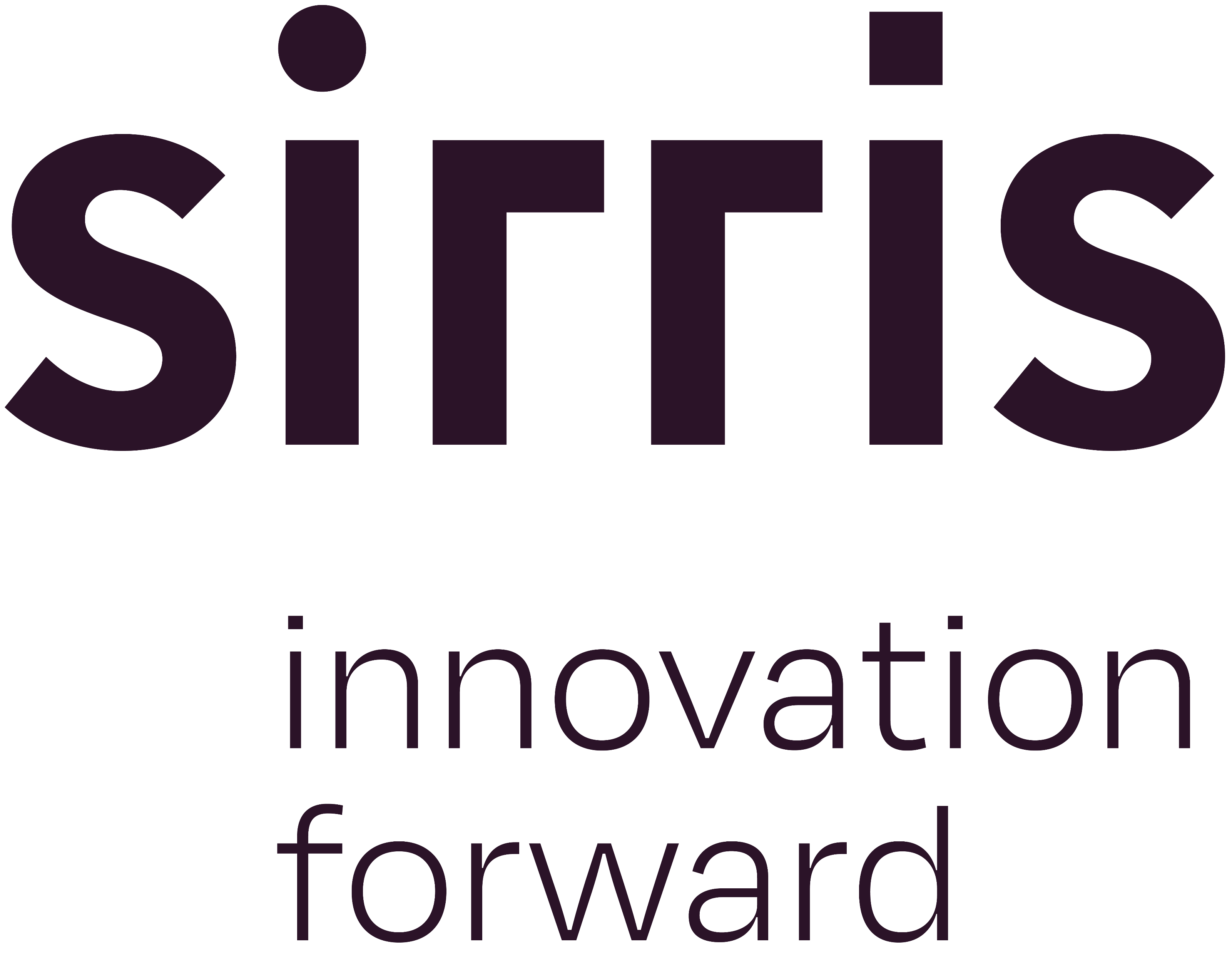 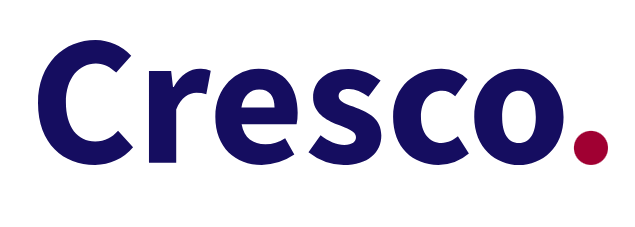 2. Sectoraal bewustzijn
​
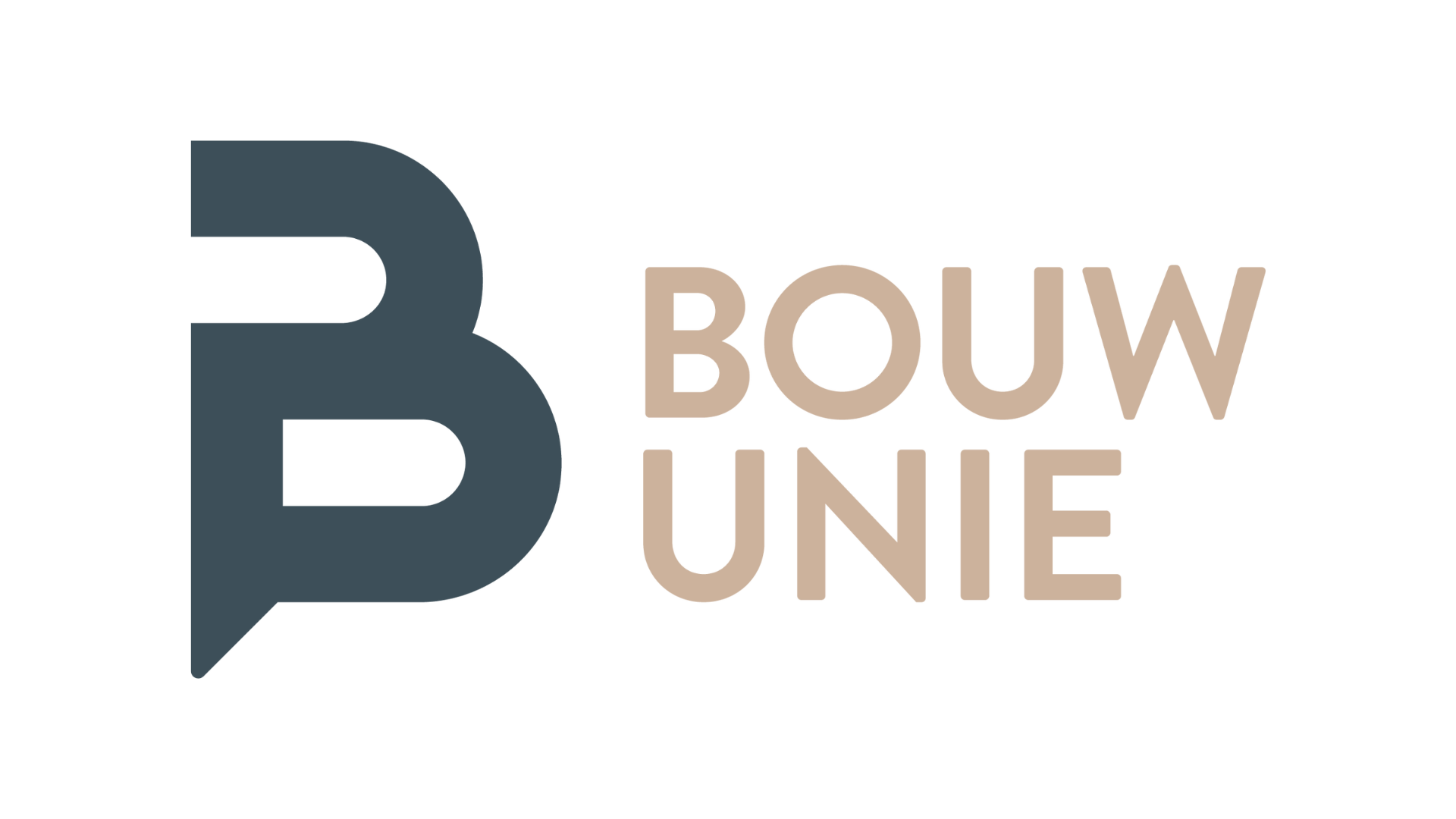 Bewustmaking van de bouwsector via video's, webinars en artikelen, met uitleg over de juiste beveiligingsmaatregelen.
 Bouwunie helpt je om samen te bouwen aan je digitale veiligheid | cybersecurity



Interactieve opleiding in meerdere modules voor de bouwsector.
 Volg gratis een opleiding in cyberveiligheid! | cybersecurity




Ontwikkeling van een stapsgewijs traject om de cyberveiligheid van kmo’s in de bouw- en vastgoedsector te verbeteren.
 Cyberbeveiliging: bouw samen met ons een solide cyberbeveiliging. | cybersecurity
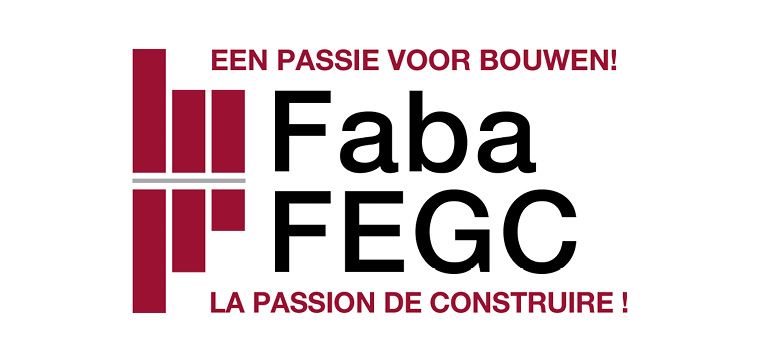 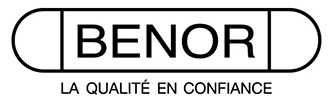 Opleiding en informatie
Categorie 1​
Sectoraal bewustzijn
Categorie 2​
Bewustmaking door spel
Categorie 3​​
Bewustmaking over de Cloud
Categorie 4​
Financiële steun
Categorie 5​
Categorie 6​
Audit, persoonlijke ondersteuning en verbetering van interne cyberbeveiliging
3. Bewustmaking door spel
 ​
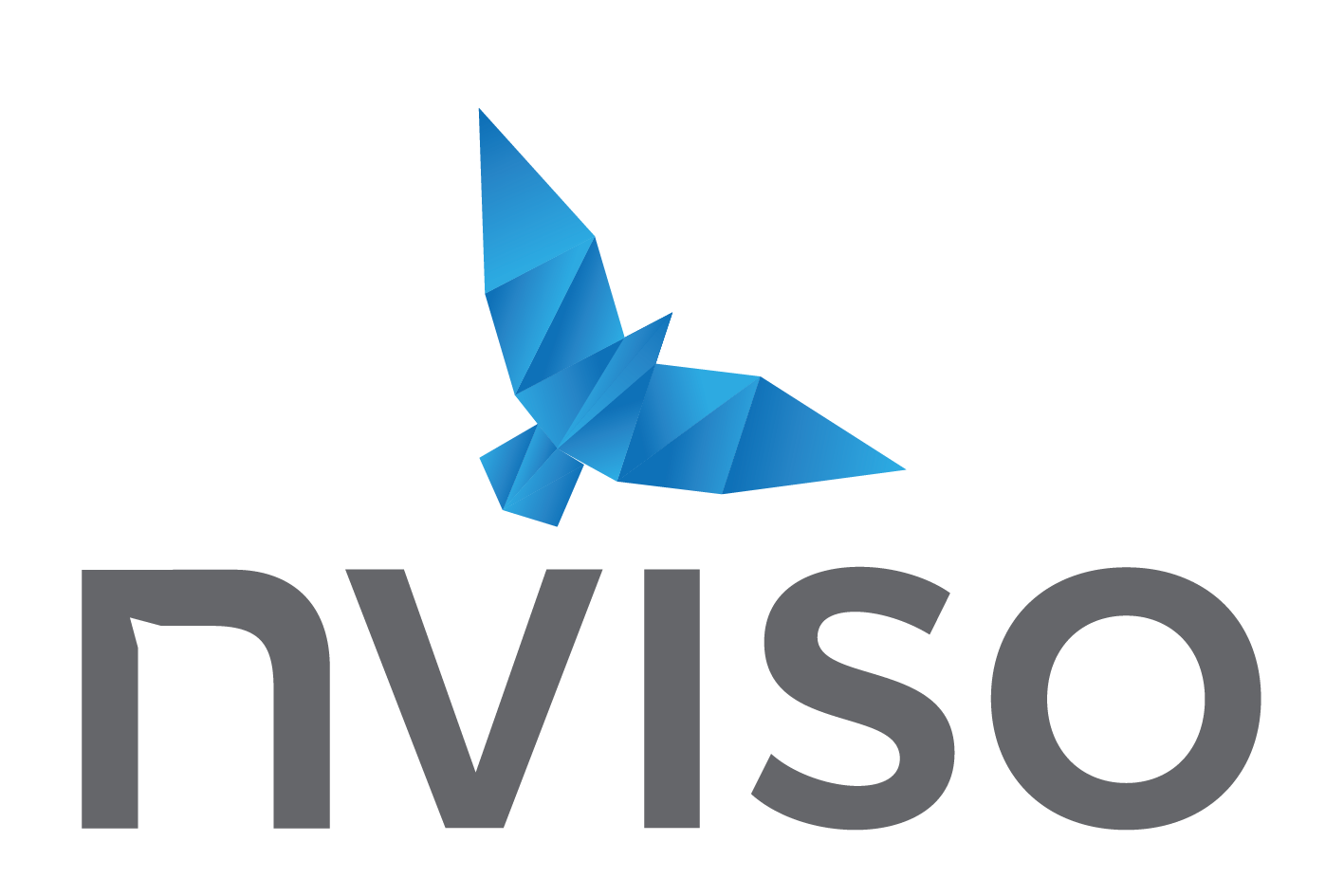 Een ludieke benadering van cyberbeveiliging, online en op evenementen, om gewenst gedrag aan te leren en te testen en tegelijkertijd tools voor cyberbeveiliging te introduceren.
 CYBER EMERGENCY COACH, een cyber-serieus spel! | cybersecurity


Workshops om de cyberweerbaarheid van het mkb te verbeteren: crisisoefeningen en gamificatietraining in een escape room.
 Maak je bedrijf bewust van cyberveiligheid! | cybersecurity

CyberFresque : Een leuke workshop om cyberbeveiligingsconcepten te verkennen aan de hand van oorzaak en gevolg, om de belangrijkste problemen en hun oplossingen te begrijpen, in de vorm van een redeneerspel.
 CyberFresque: ontdek de wereld van cyberbeveiliging | cybersecurity
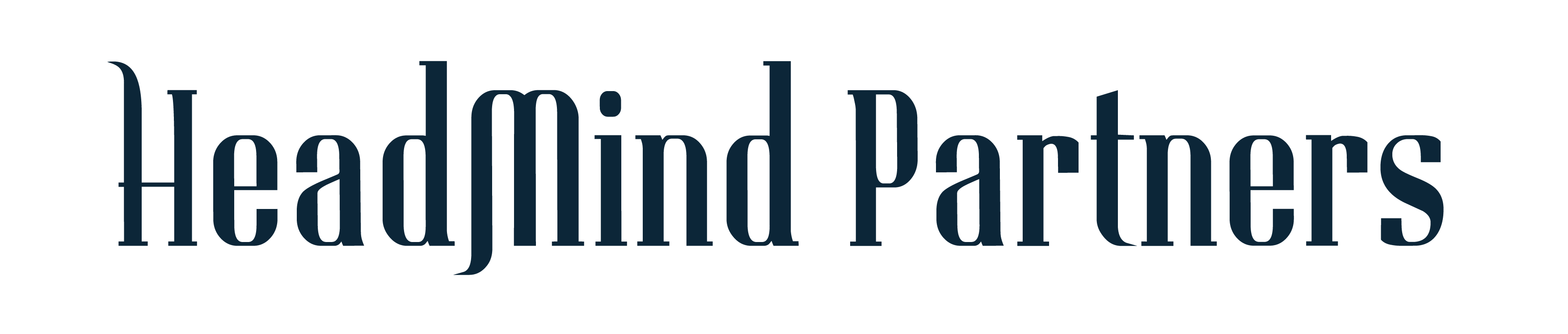 3. ​Bewustmaking door spel
 ​
CyberIntrigues: Organisatie van grootschalige “Hackference” rollenspellen en creatie van een “Hacker in the Box” mobiel ontsnappings- en bewustmakingsspel.
 CyberIntrigues: serious gaming ten dienste van cyberveiligheid | cybersecurity

CyberPsycurity: Bewustmaking op een innovatieve en leuke manier, door de vaak verwaarloosde psychologische factor aan te pakken om technische maatregelen te versterken.
 CyberPsycurity, een speelse en meeslepende bewustwording van cyberveiligheid | cybersecurity


CyberXP : Herbruikbaar spelplatform en organisatie van interactieve evenementen om mkb-bedrijven bewust te maken van cyberbeveiliging en hen te helpen passende maatregelen te nemen.
 CyberXP, een unieke cyberbeveiligingservaring voor kmo's | cybersecurity
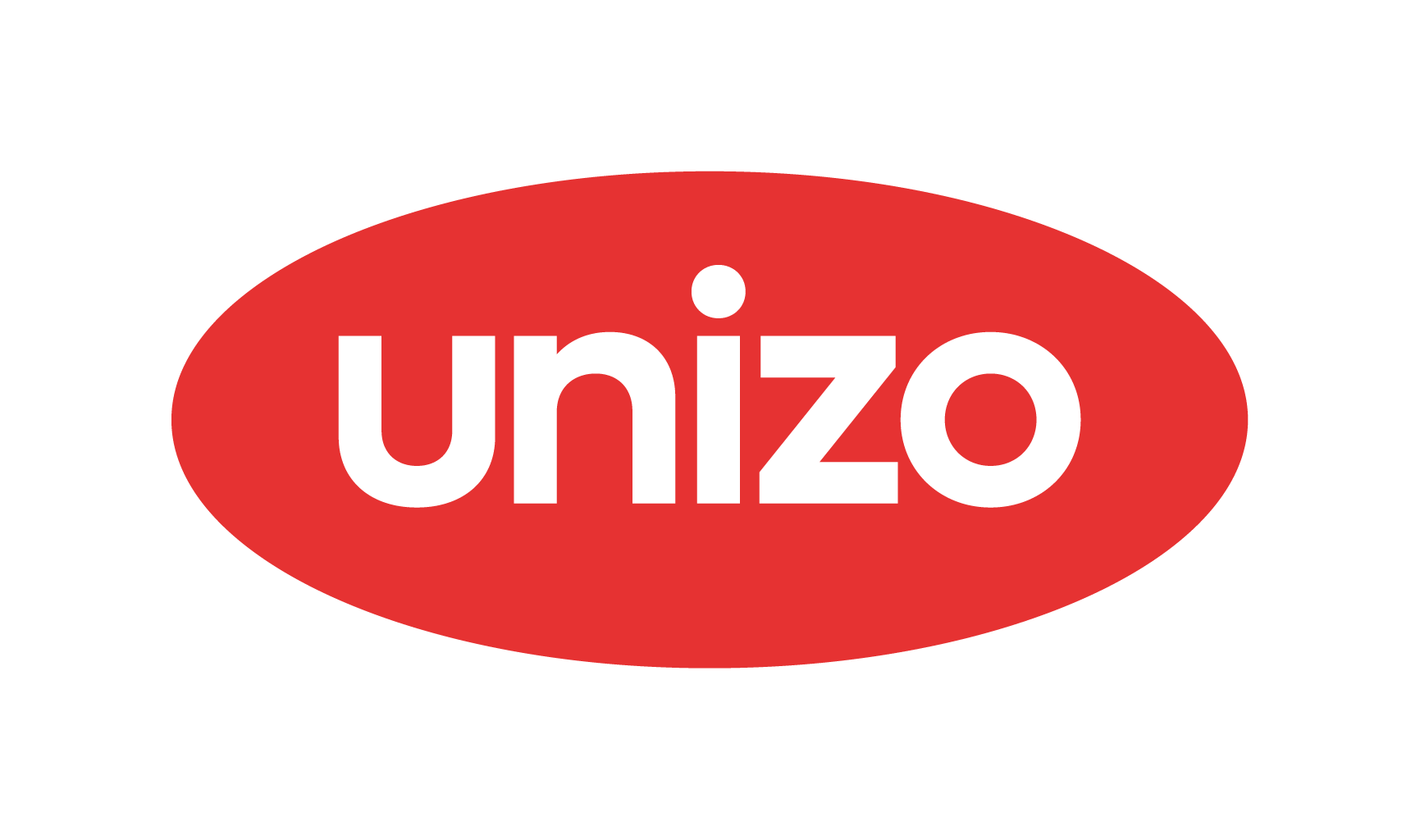 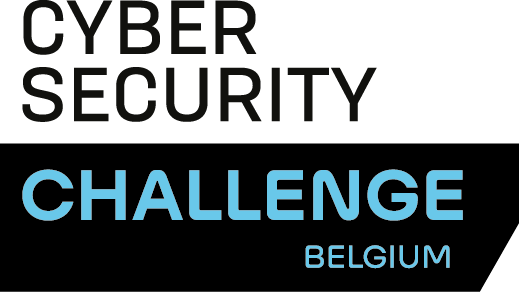 Opleiding en informatie
Categorie 1​
Sectoraal bewustzijn
Categorie 2​
Bewustmaking door spel
Categorie 3​​
Bewustmaking over de Cloud
Categorie 4​
Financiële steun
Categorie 5​
Categorie 6​
Audit, persoonlijke ondersteuning en verbetering van interne cyberbeveiliging
4. Bewustmaking over de Cloud
​
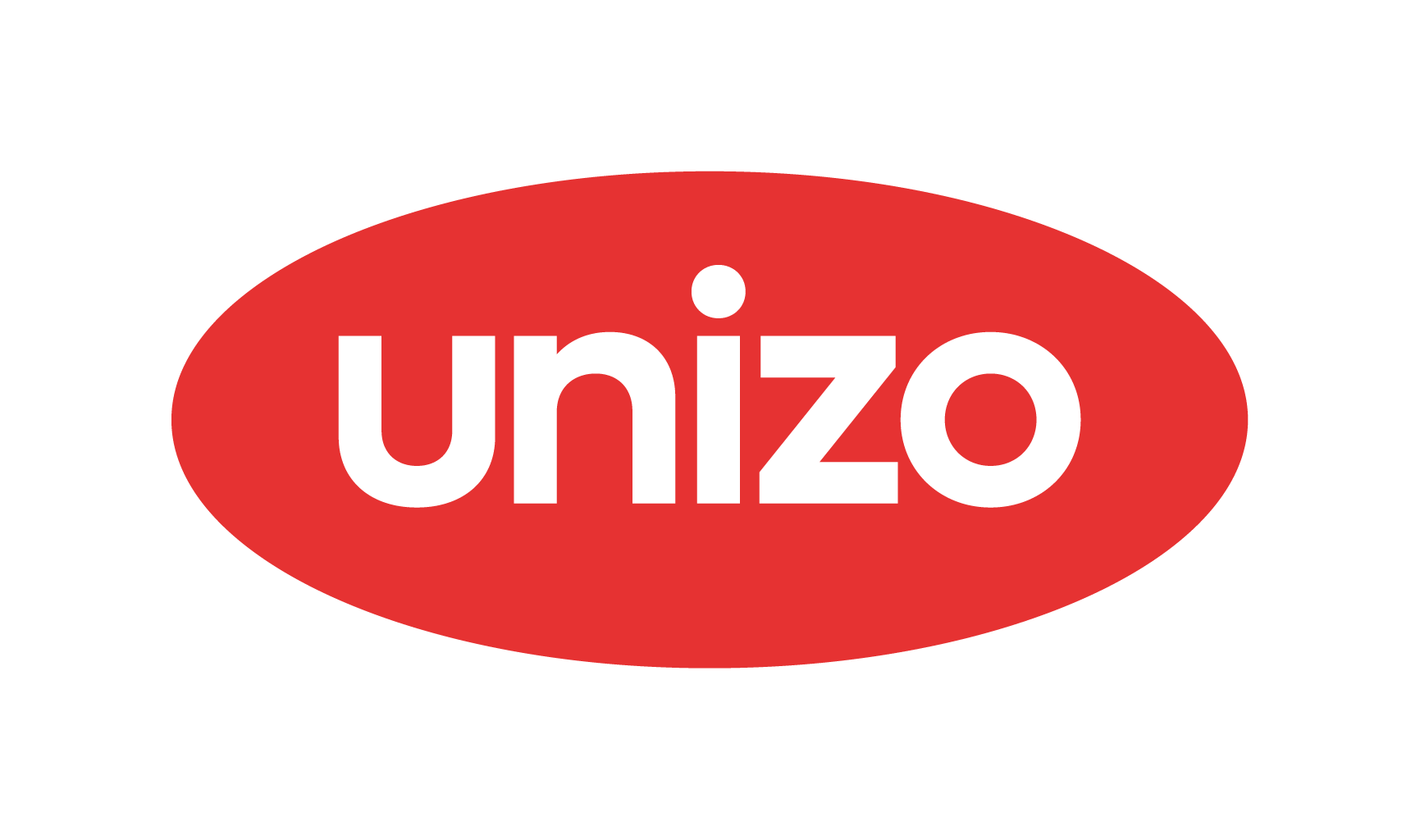 Hoofd in de Wolken : Gids voor een veilige en efficiënte Cloud via virtuele activiteiten, ondersteund door podcasts, trainingssessies en speed-dating.
 Hoofd in de Wolken: de uitdagingen van de cloud begrijpen | cybersecurity


SecureMyCloud : Ondersteuning bij de overstap naar de Cloud door bewustmaking van de voordelen en risico’s, met een slimme assistent, korte video's en opvolging door een expert.
 SecureMyCloud: versterk de cyberbeveiliging van je kmo | cybersecurity
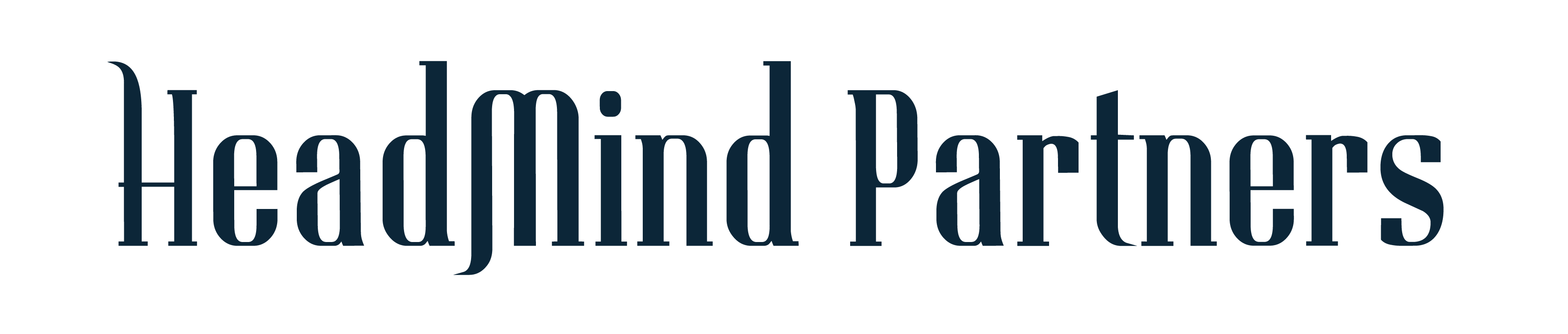 Opleiding en informatie
Categorie 1​
Sectoraal bewustzijn
Categorie 2​
​Bewustmaking door spel
Categorie 3​​
Bewustmaking over de Cloud
Categorie 4​
Financiële steun
Categorie 5​
Audit, persoonlijke ondersteuning en verbetering van interne cyberbeveiliging
Categorie 6​
5. Financiële steun
​
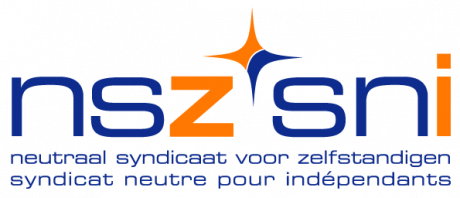 Cyber Challenge: ondersteunt zelfstandige bedrijven in hun cyberweerbaarheid na een cyberscan, in zes fasen, met speciale aandacht voor het vinden van subsidies die zijn afgestemd op de behoeften van bedrijven.
 Cyber Challenge begeleidt gratis zelfstandigen | cybersecurity
Opleiding en informatie
Categorie 1​
Sectoraal bewustzijn
Categorie 2​
​Bewustmaking door spel
Categorie 3​​
Bewustmaking over de Cloud
Categorie 4​
Financiële steun
Categorie 5​
Audit, persoonlijke ondersteuning en verbetering van interne cyberbeveiliging
Categorie 6​
6. Audit, persoonlijke ondersteuning en verbetering van interne cyberbeveiliging 
​
Light security audit : Toepassing van ethisch hacken om kwetsbaarheden in de cyberbeveiliging te identificeren, met als resultaat een rapport vol oplossingen, een actieplan en een opvolganalyse.
Light security audit | cybersecurity 

Network Isolation : Voorstel voor een optimaal netwerkbeveiligingsplatform zonder hoge hardware-kosten, door het zero-trustprincipe toe te passen: elke gebruiker en elk apparaat verifiëren.
 Network Isolation | cybersecurity


Compleet verbeteringsproces voor cyberbeveiliging van kmo’s in drie stappen: evaluatie, bescherming en advies; met praktische tools en strategieën voor een langdurige impact.
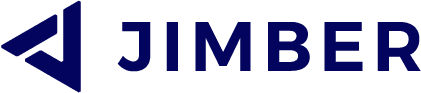 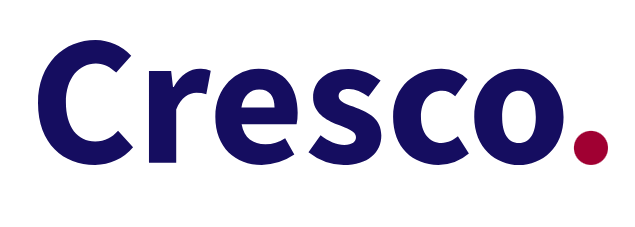 6. Audit, persoonlijke ondersteuning en verbetering van interne cyberbeveiliging 
​
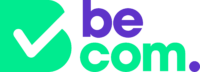 BeCyberSafe : Project gebaseerd op bestaande aanbiedingen, met een analyse van het niveau van cyberbeveiliging (“freemium scan”), hulpmiddelen voor verbetering, op maat gemaakt advies en webinars.
 BeCyberSafe helpt ondernemingen hun cyberveiligheid te verbeteren | cybersecurity




SafeMyPlace : Cybersecuritydiagnose en gepersonaliseerde herstelmaatregelen, in vijf fasen: behoeftebepaling, diagnose, beantwoording van vragen, gesprek met een consultant en opvolging.
    SafeMyPlace: cyberveiligheidsopleiding met Cyber4sme.be | cybersecurity
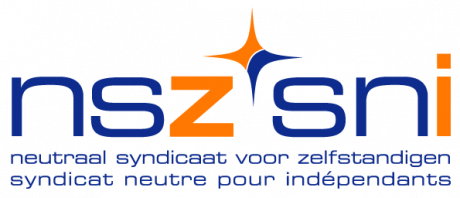 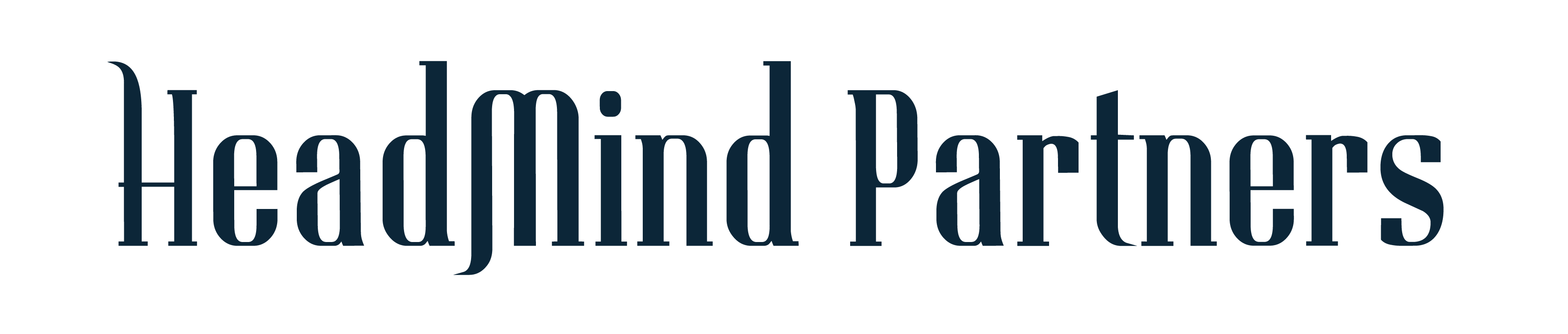 Neem contact met ons op
Departement Europe en Ondernemerschap – Dienst Europa en InternationalAlgemene Directie K.M.O.-Beleid – FOD Economie
cyber4sme@economie.fgov.be